Cambia los datos de este problema  de forma que la solución siga siendo la misma
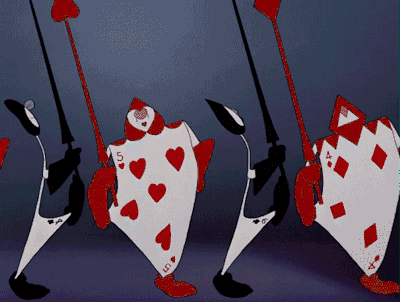 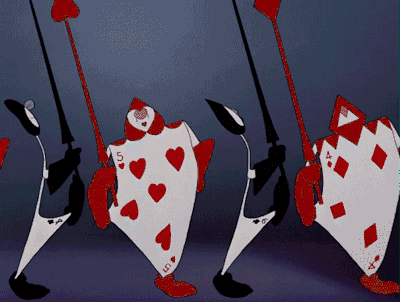 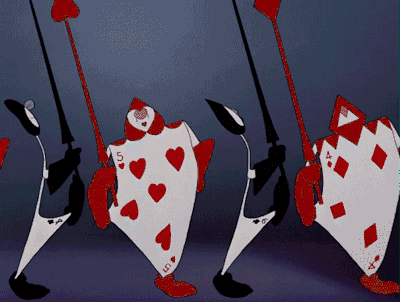 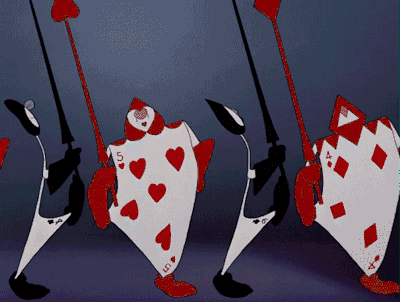 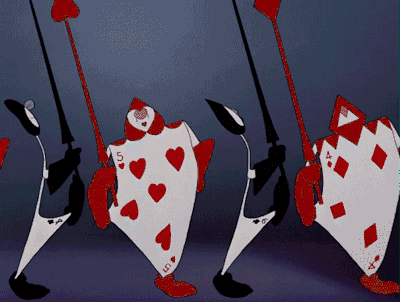 Aquí tienes a los naipes de la película “ Alicia en el país de las maravillas”  desfilando alrededor del jardín de la reina de corazones.   El jardín es rectangular , su lado más corto mide 20  metros y el más largo 60 metros. La reina les ha ordenado que den 5 vueltas completas al jardín. ¡¡Pobrecillos!!. ¿Cuántos metros tendrá que recorrer cada naipe?
Dibujo la forma del jardín y escribo las medidas                   60 m
Calculo el perímetro del rectángulo: 

80 x 2 = 160 m. recorren en una vuelta.               20 m.
160 x 5 =  800 m. recorren en 5 vueltas.
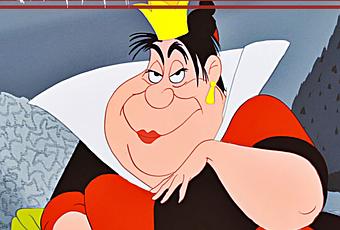 Solución: Cada naipe recorrerá 800 metros